1
COELClassification of Everyday Living
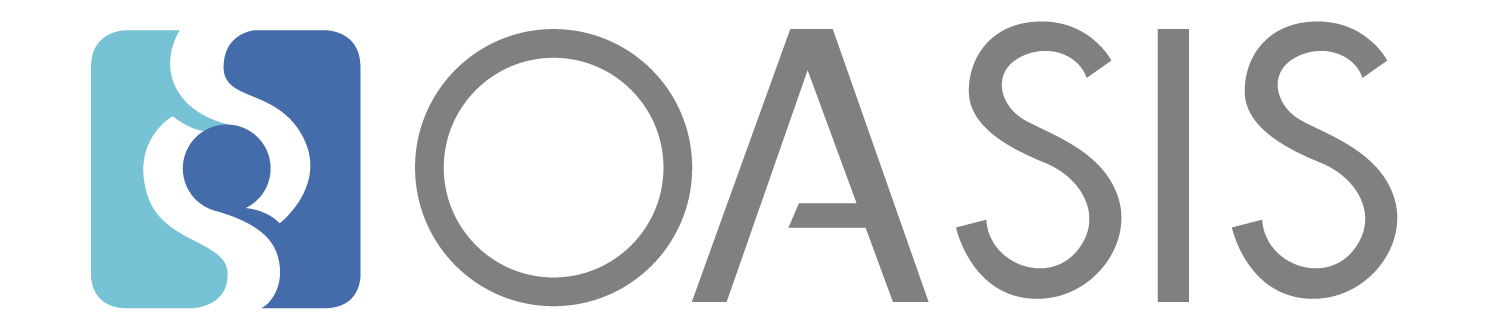 Nonprofit, global consortium for standards and open source projects
Joss Langford, OASIS COEL Technical Committee Co-Chair
David Snelling, OASIS COEL Technical Committee Co-Chair
COEL Overview
2
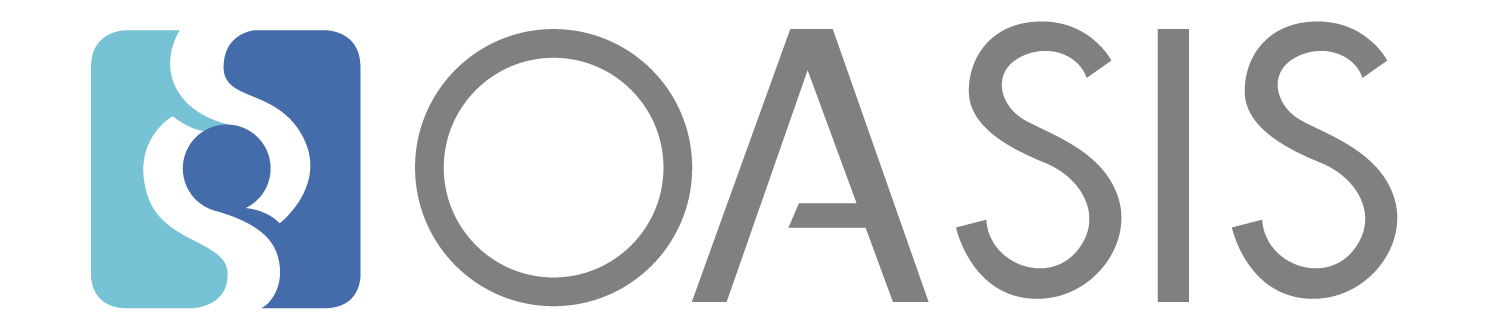 COEL Features
The COEL roles framework provides a privacy-by-design governance structure for pseudonymous data about people's observable behaviours.
The COEL event coding (the Atom) provides a structure for representing and transmitting any observable human behavioural event.
Each Atom is an independent record of an event, facilitating the creation insight from multiple data sources.
Every Atom can contain a summary of the consent they provided for the processing of the data. 
The COEL data model is a unique and extensible hierarchical taxonomy of human behaviours. 
The protocols defined in COEL allow platforms to integrate using JSON over HTTPS for all interactions. 
The delivery of data using COEL is as lightweight as possible facilitating IoT integration.
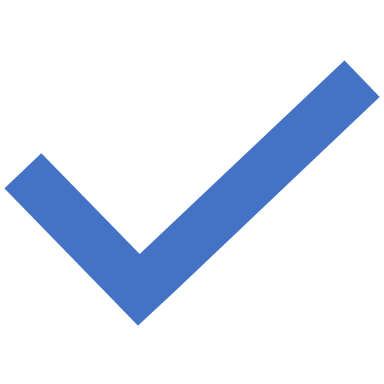 3
COEL Specification Structure
4
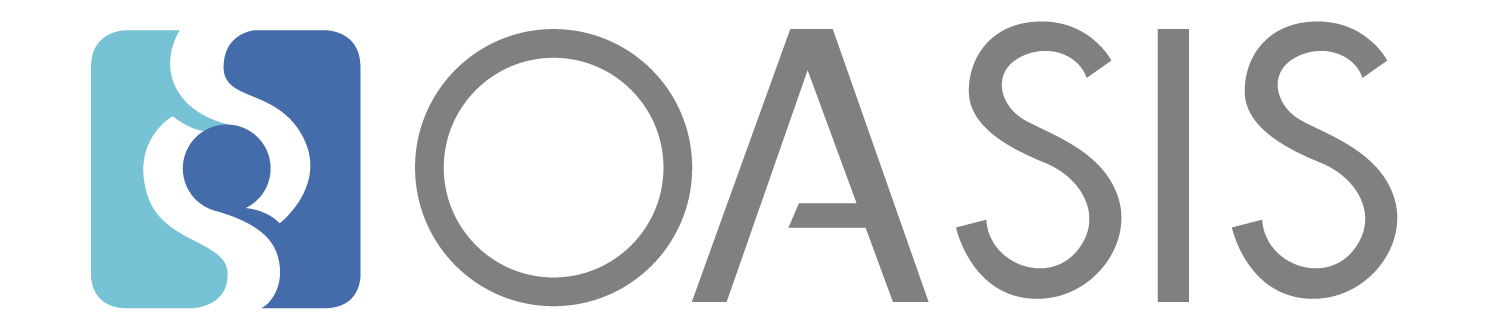 COEL Use Cases
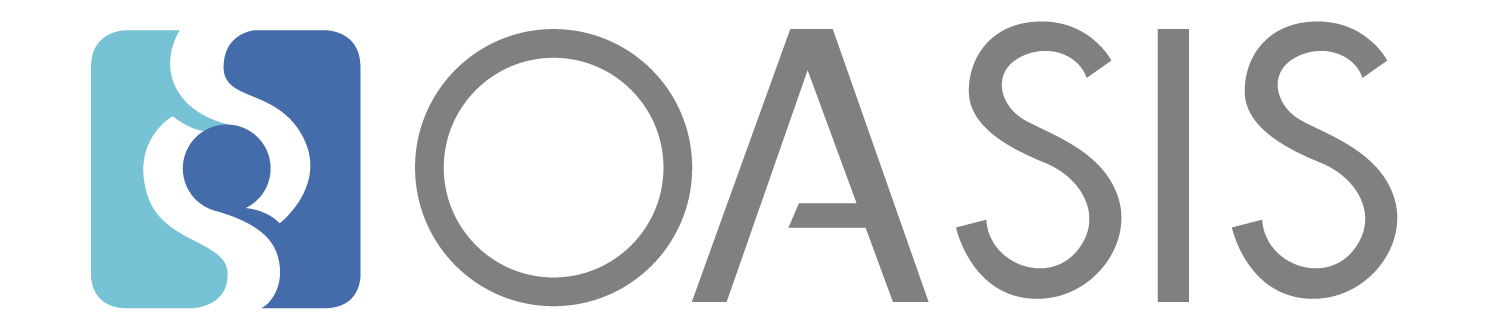 5
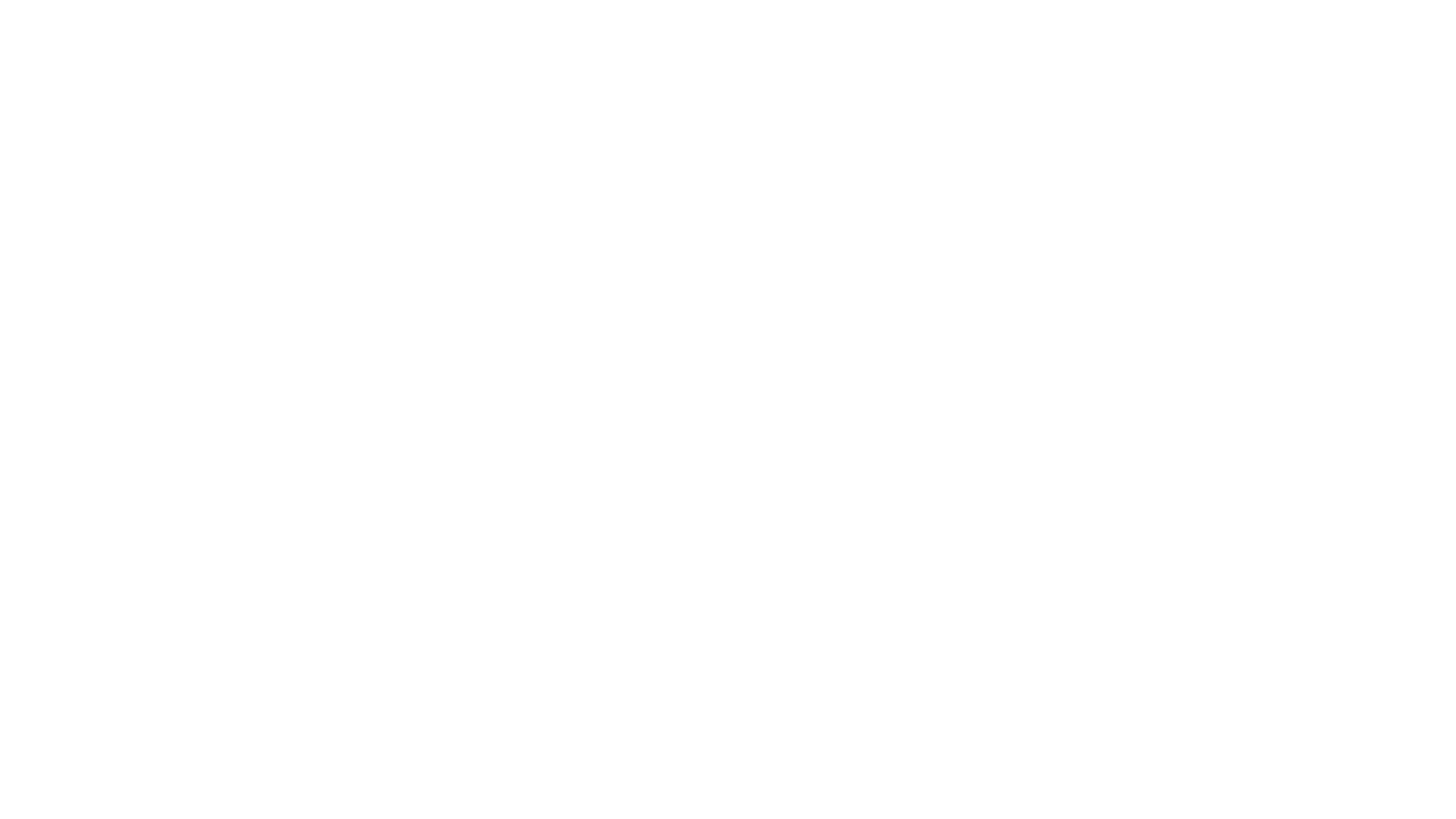 COEL-TC:
https://www.oasis-open.org/apps/org/workgroup/coel/

Co-Chairs:
Joss Langford joss@activinsights.com
David Snelling dave.snelling@uk.fujitsu.com

Coelition association web site:www.coelition.org
Questions
6